Chapter 3: Mountains & Volcanoes
Mountains
What is a mountain?
A mountain is an area of land that rises steeply from the land around it. 

Most mountains belong to ranges, and ranges that are close together make up belts. 

Most mountain belts are located along plate boundaries.
Mountains
Some processes wear mountains down: 
Water/wind break rocks apart into sediments

Eventually most mountains become small hills. 

If mountains are being eroded at the same rate that they are being built up, they stay the same height.
Types of Mountains - Folded
A folded mountain forms at a convergent boundary, where the rocks have great stress. 

Some rocks begin to break, others fold. 

As the continental crust crumples and bends, a mountain forms. 
Example: Himalayan Mountains
Types of Mountains – Folded Formation
Step 1: Convergent boundary develops and subduction occurs. 

Step 2: Continental Collision Begins and crust crumples/folds 

Step 3: Collision continues, and the mountains gets larger.
Types of Mountains – Folded
Types of Mountains – Fault-block
A fault-block mountain forms as blocks of rock move up or down normal faults. 

Stress repeatedly builds in the crust and is released in an earthquake.
Types of Mountains – Fault-Block Formation
Step 1: The lithosphere is stretched and pulled apart, breaking the crust into blocks. 
Step 2: some blocks tilt up = mountains 
Step 3: some blocks tilt downward = valleys
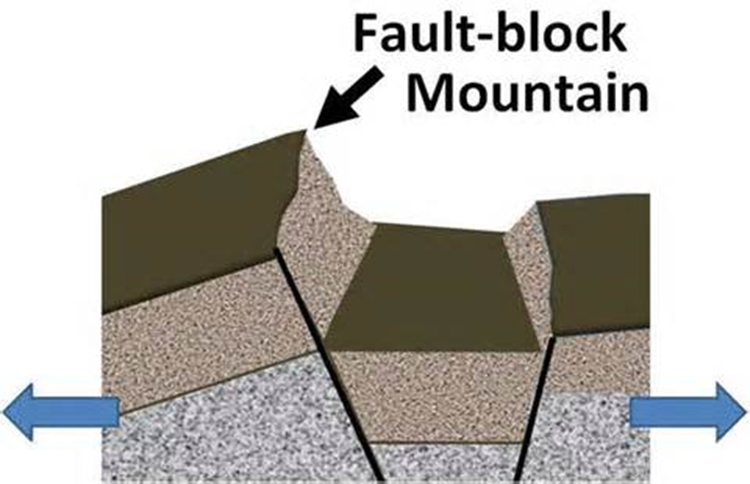 Types of Mountains – Fault-Block
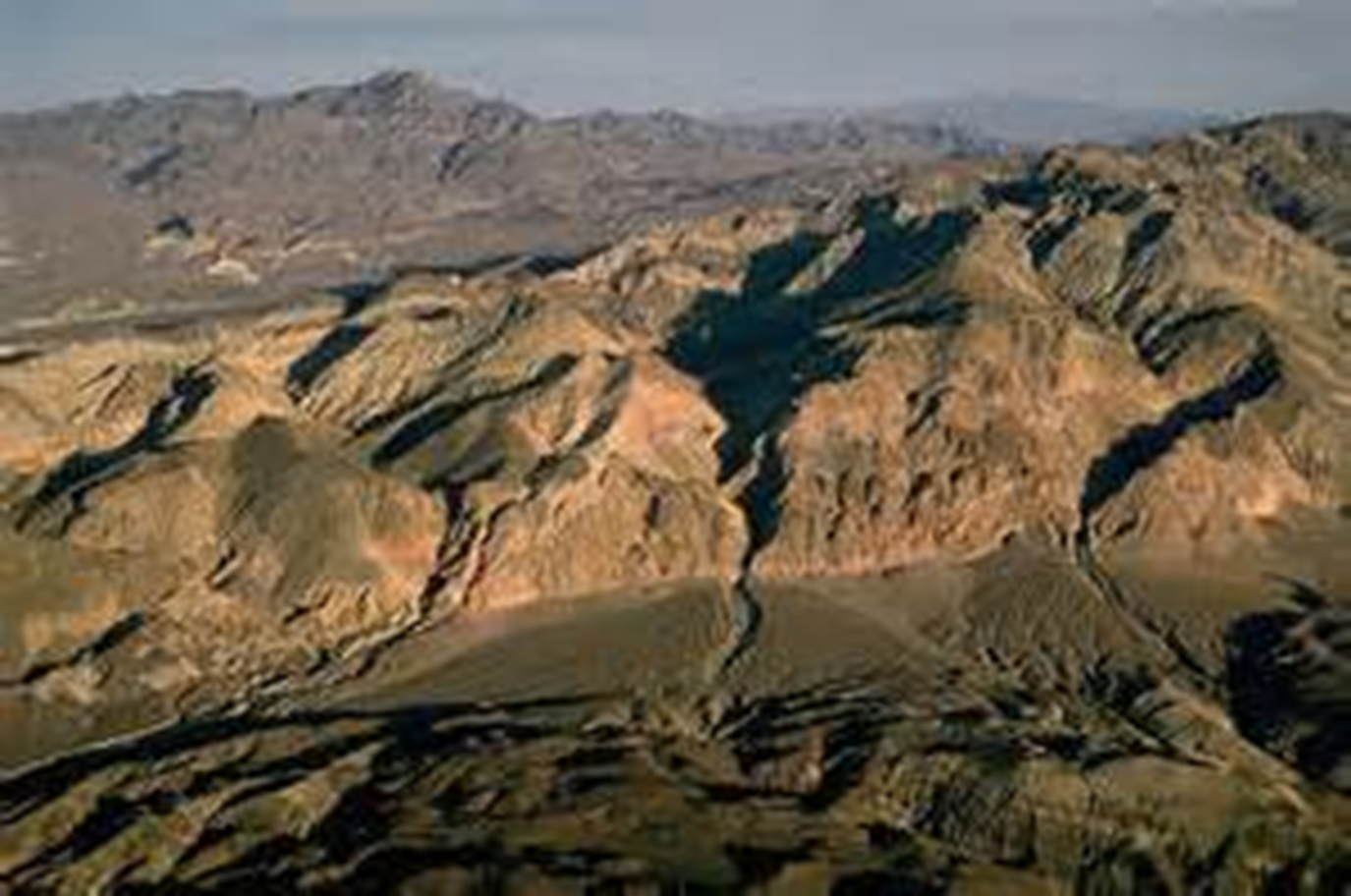 Chapter 3: Mountains & Volcanoes
Volcanoes
What is a volcano?
A volcano is an opening in Earth’s crust through which molten rock, rock fragments, and hot gases erupt. 

A volcano is also a mountain built from erupted material.
Volcano Formation
Usually at tectonic plate boundaries: subduction zones and divergent boundaries. 

Sometimes at hot spots
Volcano Eruptions
A violent eruption can cause tremendous destruction even if not much molted rock reaches the surface. 

A gentle eruption can pour out rivers of molten rock that flow long distances.
Magma
Made of silica (silicon and oxygen) and gases

Magma that‘s high in silica resists flow, and magma that’s low in silica flows easily. 
The gases get trapped in the silica, and eventually blast out of a volcano.
Magma
Will rise inside a volcano as long as it is less dense than the surrounding rock. 

It can collect in a magma chamber and form igneous rock, or it can erupt. 

When it erupts and reaches the surface, it is called lava.
Rock Fragments
When gas bubbles pop, magma breaks apart. 

Large pieces of lava are thrown into the air, cool down, and harden into rock. 

Rocks from volcanic walls erupt.
Rock Fragments – 4 types
Volcanic ash: consists of particles ranging from the size of dust to rice

Volcanic cinders

Volcanic bombs: molted when erupted

Volcanic blocks: solid pieces of rock; can be as big as houses
Volcanic Gases
Main gases: water vapor and CO2

Sometimes they combine with water to form acids. 

Sometimes they mix with rock pieces, forming a pyroclastic flow. 
Most dangerous type of eruption. 
Dense cloud of superhot gas/rocks
Chapter 3: Mountains & Volcanoes
Types of Volcanoes
Shield Volcano
Shaped like a broad, flat dome

Built up by eruptions of lava that are low in silica, spreading out in thin layers.
Cinder Cone Volcano
Steep, cone-shaped hill 

Built up by eruptions of cinders and rock pieces that pile up around a crater
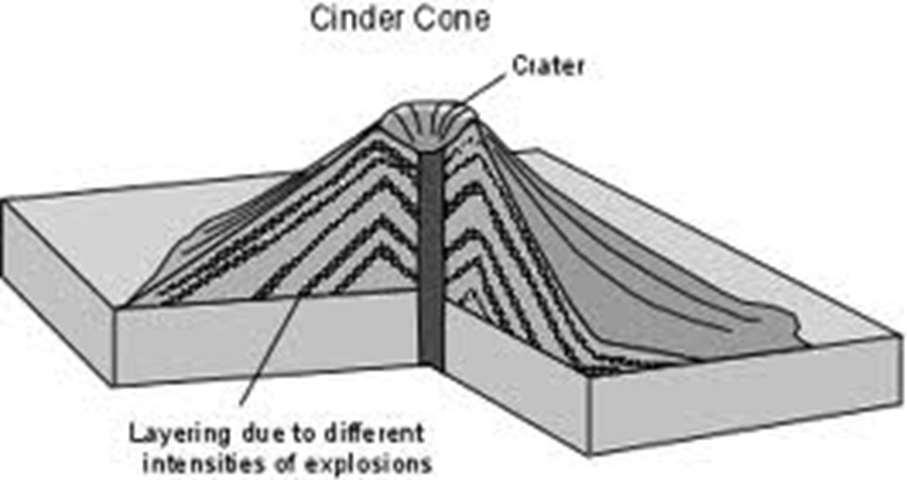 Composite Volcano
Cone-shaped; steep at top, flat at bottom
Built up of layers of lava and rock pieces 
Magma is high in silica
Volcano Features – Caldera
Found on shield and composite

Huge crater formed by collapse of a volcano when magma erupts rapidly. 

Calderas can hold lakes inside of them.
Predicting Eruptions
Earthquakes and changes in the tilt of the ground can indicate magma movement. 

Scientists monitor the temp at openings in springs/lakes on volcanoes. 

They monitor amounts/types of gases

They measure how much time has passed since last eruption.
Immediate Effects on Land
Lava flow: knocks down, covers, and burns objects in path 

Volcanic Ash: weight of ash can collapse roofs; suffocate plants, animals, and people. 

Mudflows: water forms with ash and particles; can bury entire towns
Immediate Effects on Land
Pyroclastic flow: knocks down/burns everything in way; tends to make valleys

Landslides: downhill movement of rock if volcano collapses; can cause tsunamis

Steam explosion
Immediate Effects on Land
Immediate Effects on Land
Long Term Effects on Land
Lava hardens into rock, which prevents plant growth. 

Volcanic ash can smother plants. 

However, both of these lead to richer soil eventually.
Effects in Air
Volcanic Gases: some are dangerous, making it hard to breathe 

Hydrogen sulfide and CO2
Effects in Air
Volcanic Ash: can cause a haze in the atmosphere, blocking the sun’s thermal energy. 

Can travel for miles and can stay in the air for years.
Effects in Air
Acid Rain: sulfur dioxide mixes with water to form acid. 

Can damage forests and harm animals.
Effects in Water
Hot springs: heated water flows to Earth’s surface; calm pool.
Effects in Water
Geysers: water shoots into the air from a hot spring.
Effects in Water
Fumarole: shoots steam/gases into the air; if more gases are released, it could indicate an eruption.
Effects in Water
Deep Sea Vents: hot springs that form at spreading centers in the ocean. 

Cold water sinks, gets heated by hot rock/magma, and then rises again. 

Sometimes it shoots up forming a black chimney-like cloud. 
Black because of dissolved minerals.